Ephesians 6:1–4
1 Children, obey your parents in the Lord, for this is right. 2 “Honor your father and mother” (this is the first commandment with a promise), 3 “that it may go well with you and that you may live long in the land.” 4 Fathers, do not provoke your children to anger, but bring them up in the discipline and instruction of the Lord.
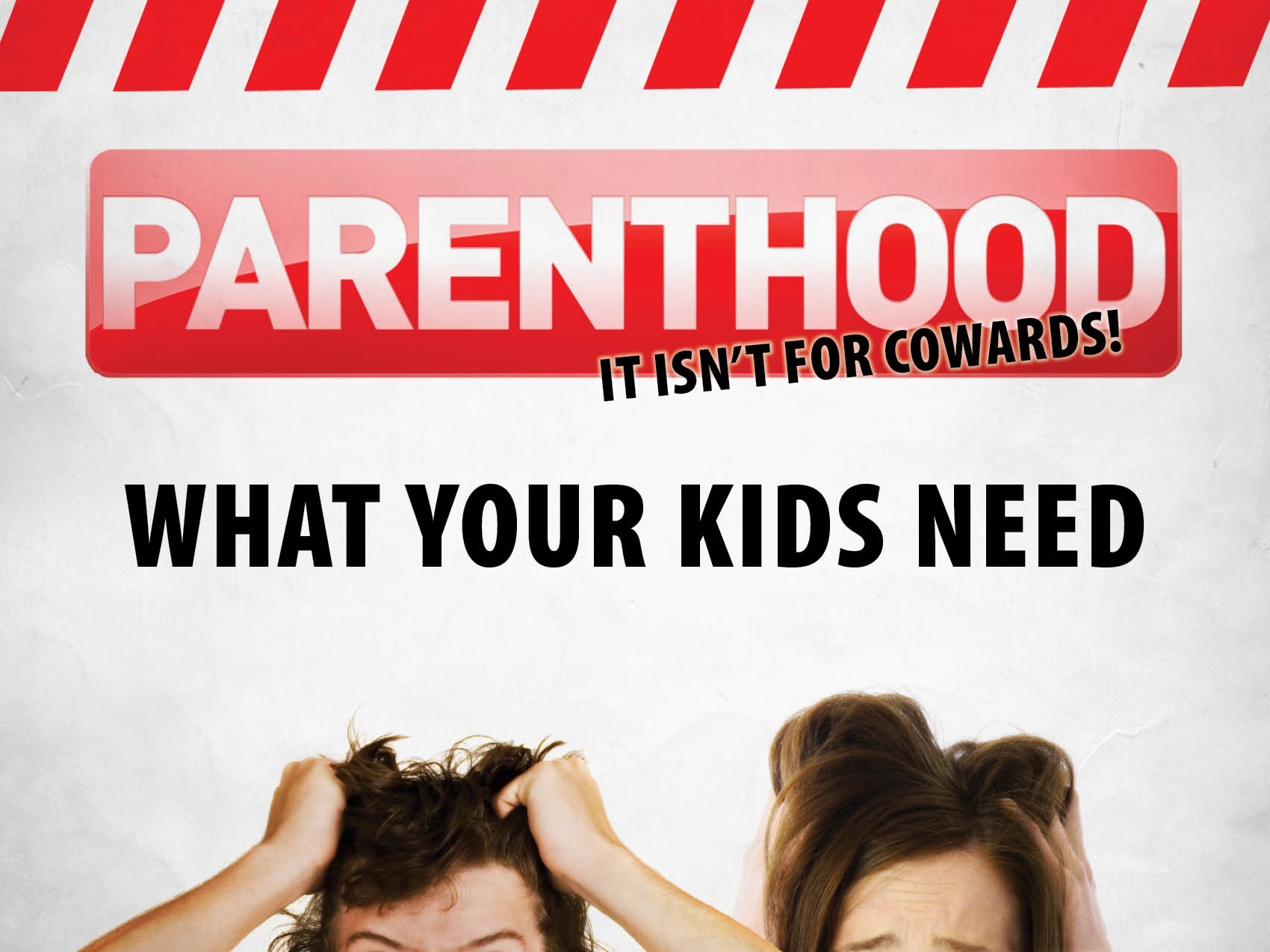 Your children need organization.
Ephesians 5:22–25, 28
Ephesians 6:1–4
Your children need consequences.
Proverbs 23:13–14
Hebrews 12:6
Ephesians 6:4
Proverbs 29:15
1 Corinthians 13:11
Your children need guidance and instruction.
Ephesians 6:4
Deuteronomy 4:9; 6:6–9
1 Timothy 5:8